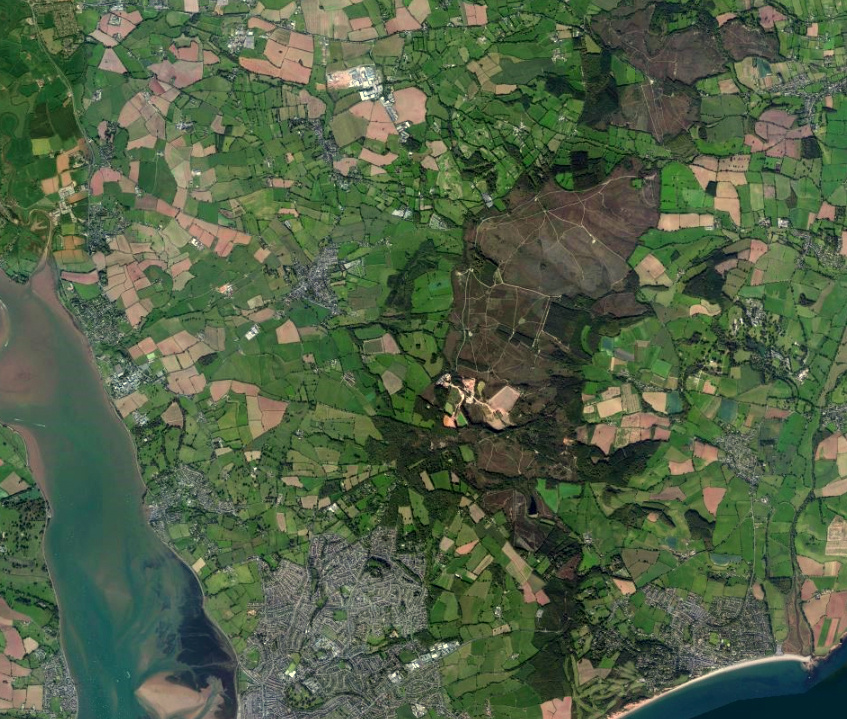 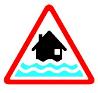 Woodbury Salterton 
Resilience Group
Spring Line
Woodbury Common
Woodbury Salterton
Woodbury
Exton
Exe Estuary
Why did we need a Resilience Group?
Exmouth
1
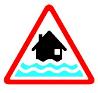 Woodbury Salterton 
Resilience Group
Flooding History
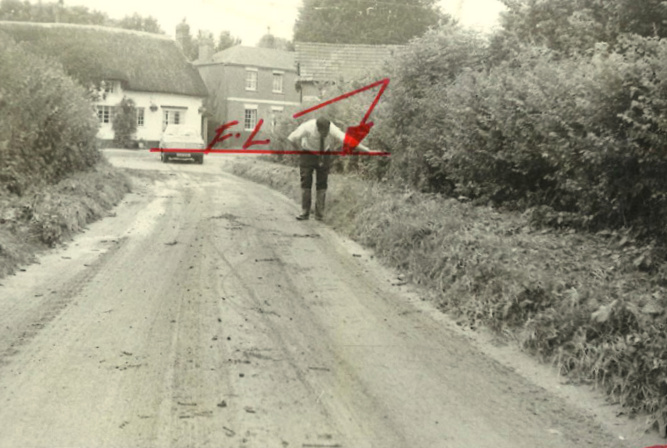 Flood level reached in 1972
Taken from the
Rivers Authority
Records from 
The 1972 Floods
Honey Lane
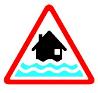 Woodbury Salterton 
Resilience Group
Flooding History
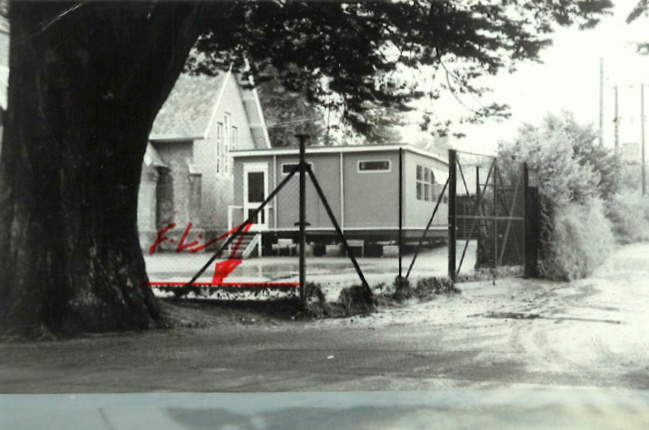 Primary School
In the middle
of the village
Taken from the
Rivers Authority
records from 
the 1972 Floods
Flood level 1972
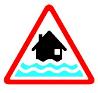 Woodbury Salterton 
Resilience Group
Flooding History
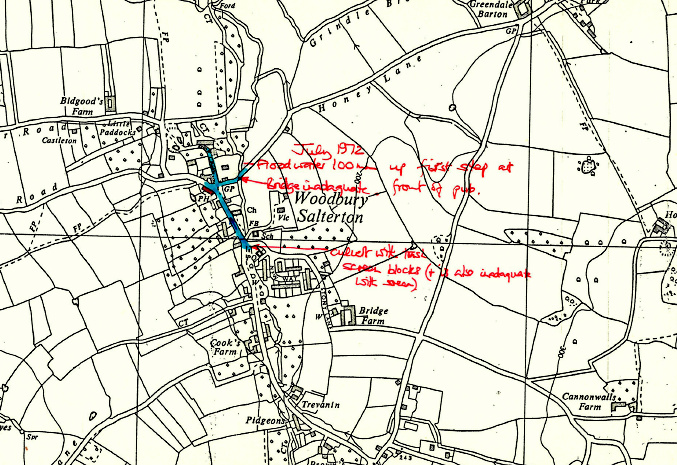 Bridge inadequate
This was improved
with extra culvert
Culvert with trash screen blocks (+ is also inadequate) The Screen removed but  the culvert still the same as 1972
Taken from the
Rivers Authority
records from 
the 1972 Floods
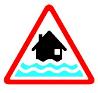 Woodbury Salterton 
Resilience Group
Flooding History
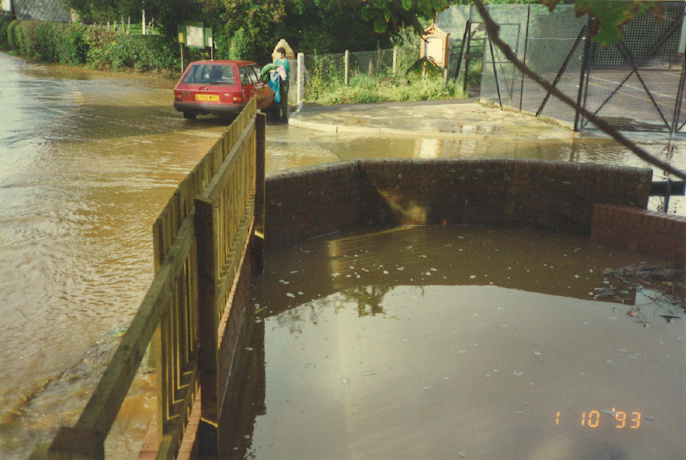 Culvert blocked
Taken from the
Rivers Authority
records from 
the 1993 Floods
The wood fencing was removed following
these floods
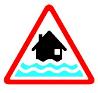 Woodbury Salterton 
Resilience Group
Flooding History
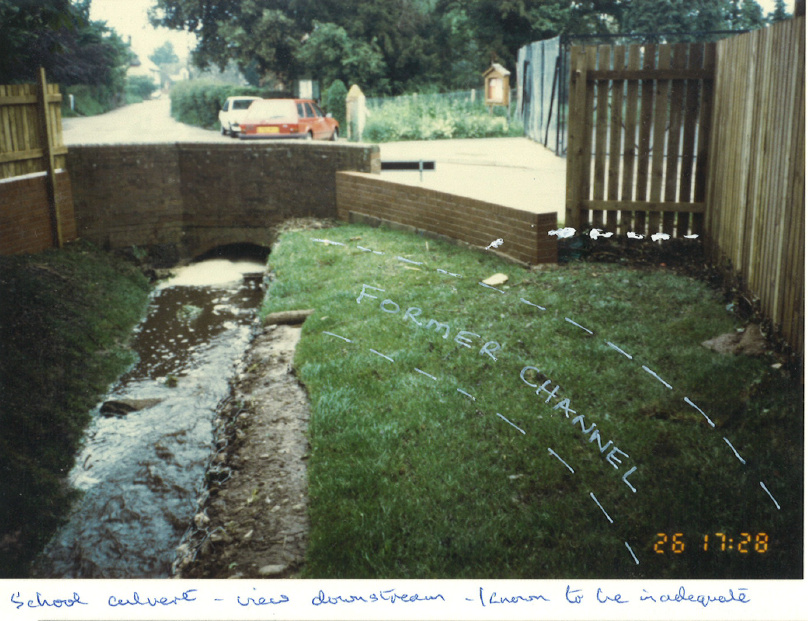 This fence
has now been 
replaced
with a brick wall
to protect the
property
Taken from the
Rivers Authority
records from 
the 1993 Floods
School Culvert view downstream
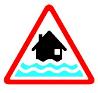 Woodbury Salterton 
Resilience Group
Flooding History
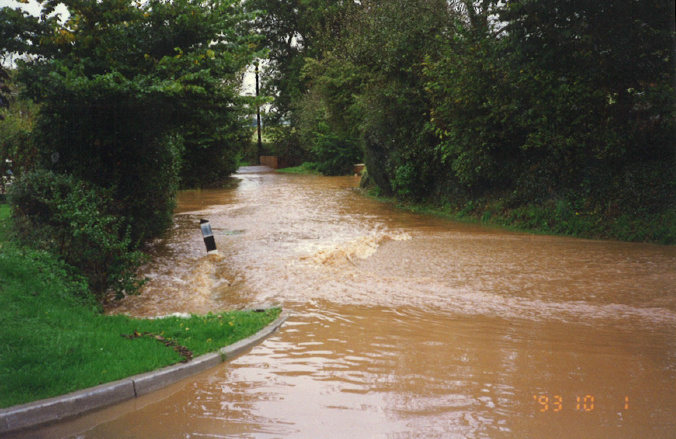 Bridge and stream
Honey Lane
Taken from the
Rivers Authority
records from 
the 1993 Floods
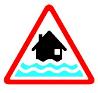 Woodbury Salterton 
Resilience Group
Flooding History
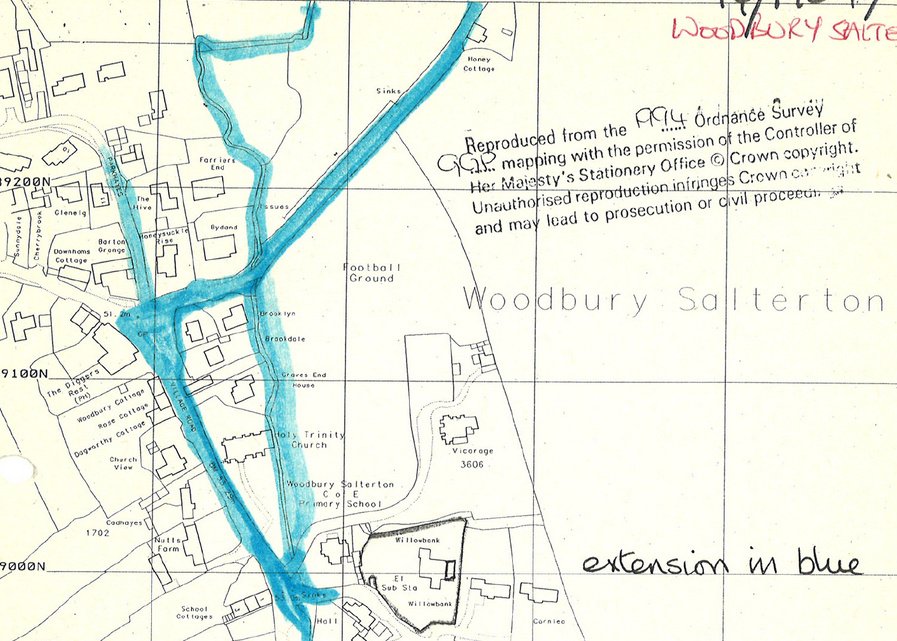 Honey Lane
Bridge
Pub
Taken from the
Rivers Authority
records from 
the 1993 Floods
Church
School
Culvert
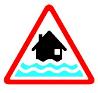 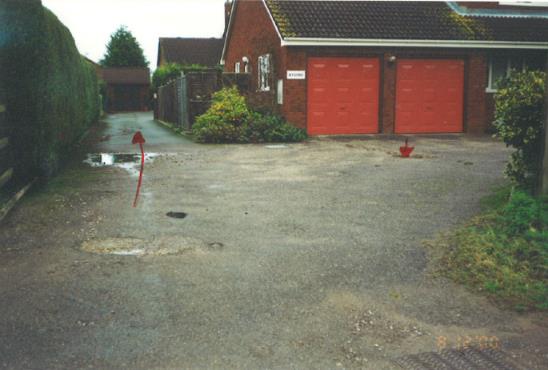 Woodbury Salterton 
Resilience Group
Flooding History
After the Floods
in 2000
Showing tidemarks
Taken from the
Environment Agency
records from 
the 2000 Floods
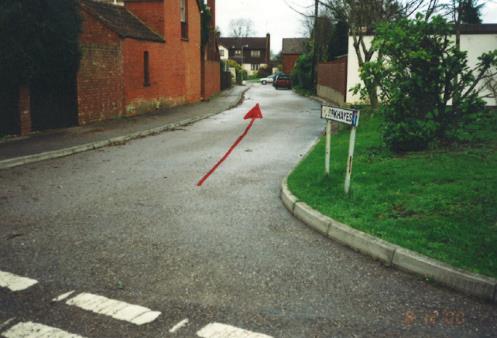 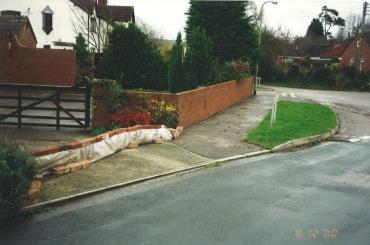 DIY Flood Defence
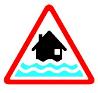 Woodbury Salterton 
Resilience Group
Flooding History
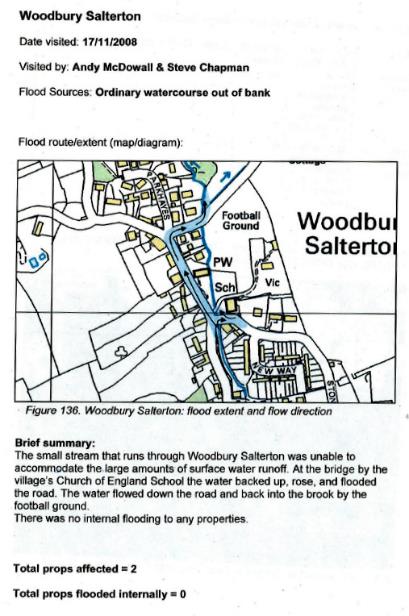 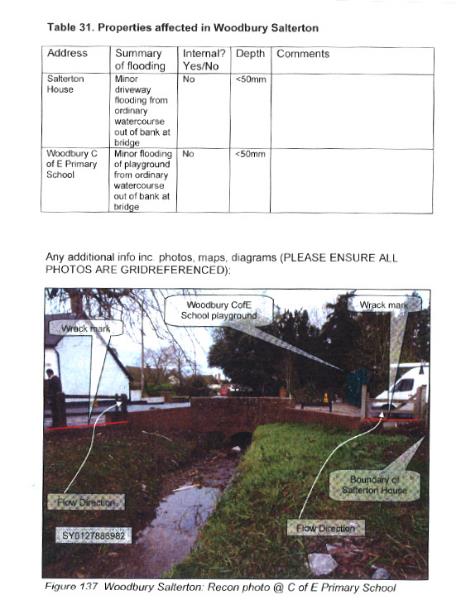 Taken from the Environment Agency
records from the 2008 Floods
Flooding History
From a Devon CC
 report in 2012
….following this report enquiring if residents were interested in setting up a Flood Watch, but only one resident replied.
 
…..a flood Watch scheme is required to be organised through the parish council and DCC Highways. 

A meeting is scheduled for DCC chief of highways and District/ County Councillors sometime in January…….
Lesson one
No point in asking people in the middle of a heatwave if they want to be involved in flood measures!
Nothing came from this meeting
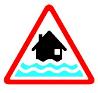 Woodbury Salterton 
Resilience Group
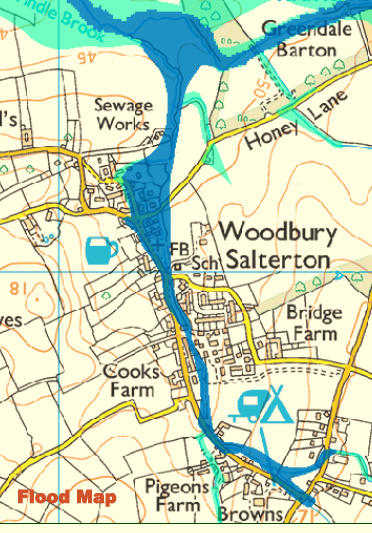 1972 Flood
1993 Flood
2000 Flood
2008 Flood
2012 Flood
2015 Flood

In 33 years
6 Flooding incidents!

Every 5 years!!

1 in 100 year incidents?
The Flood Risk Area of Woodbury
Salterton
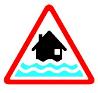 Woodbury Salterton 
Resilience Group
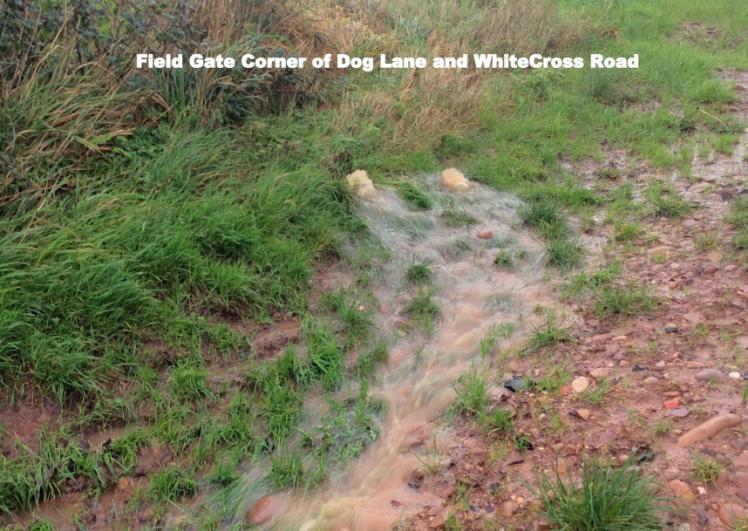 Springs all around us!
Flooding events every
5 years!
Only1 resident interested  How were we to get things going?
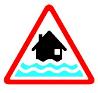 Woodbury Salterton 
Resilience Group
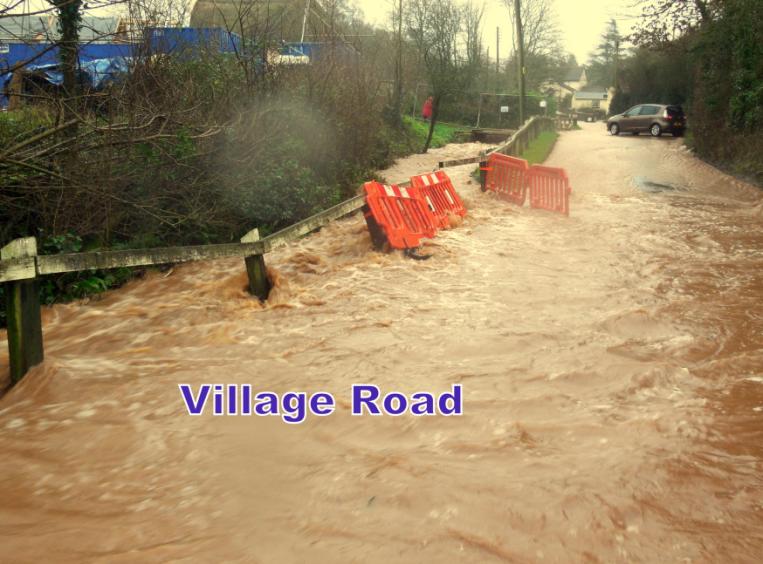 Dec 2015 Flood
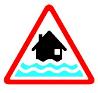 Woodbury Salterton 
Resilience Group
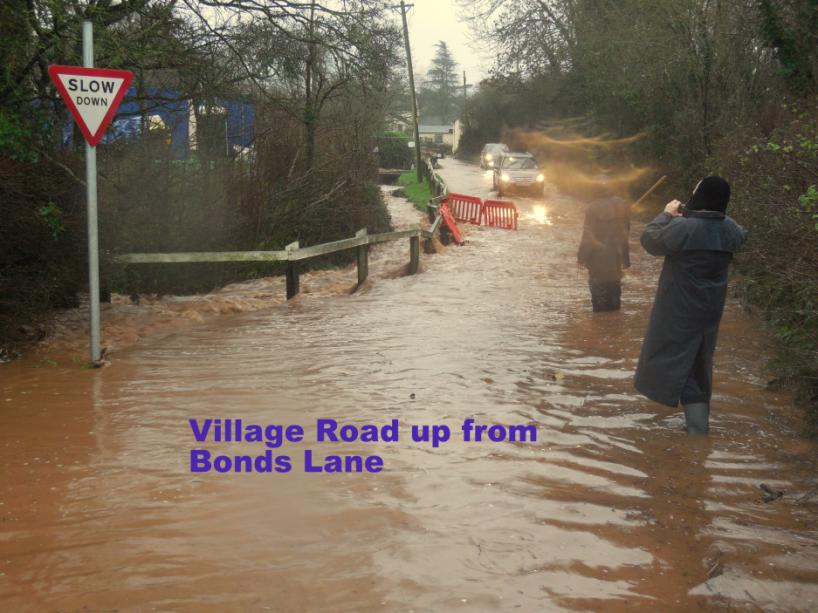 Dec 2015 Flood
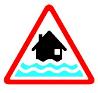 Woodbury Salterton 
Resilience Group
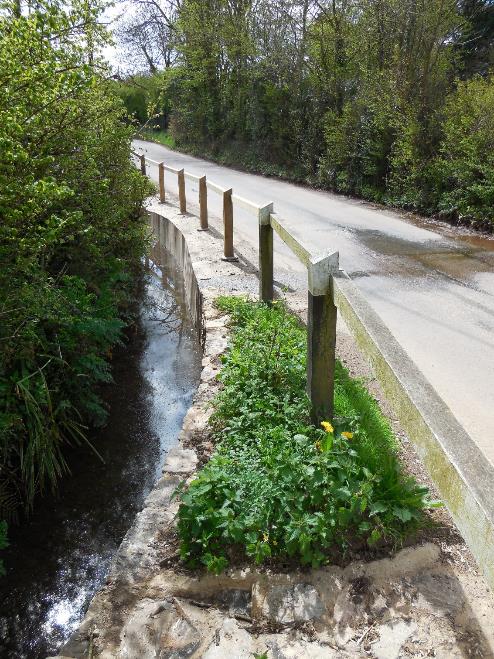 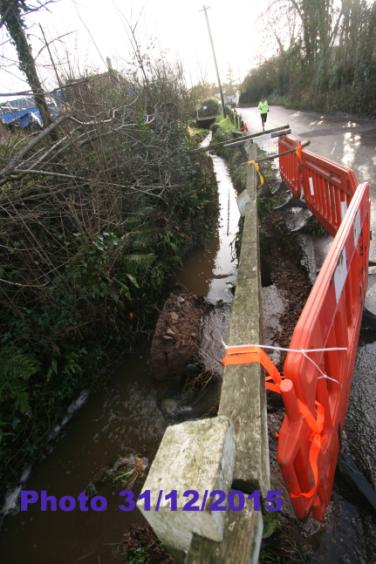 Lesson two
The damage after the floods!
The replacement of a few stones turned out to be
a concrete rebuild at ratepayers expense!
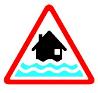 Woodbury Salterton 
Resilience Group
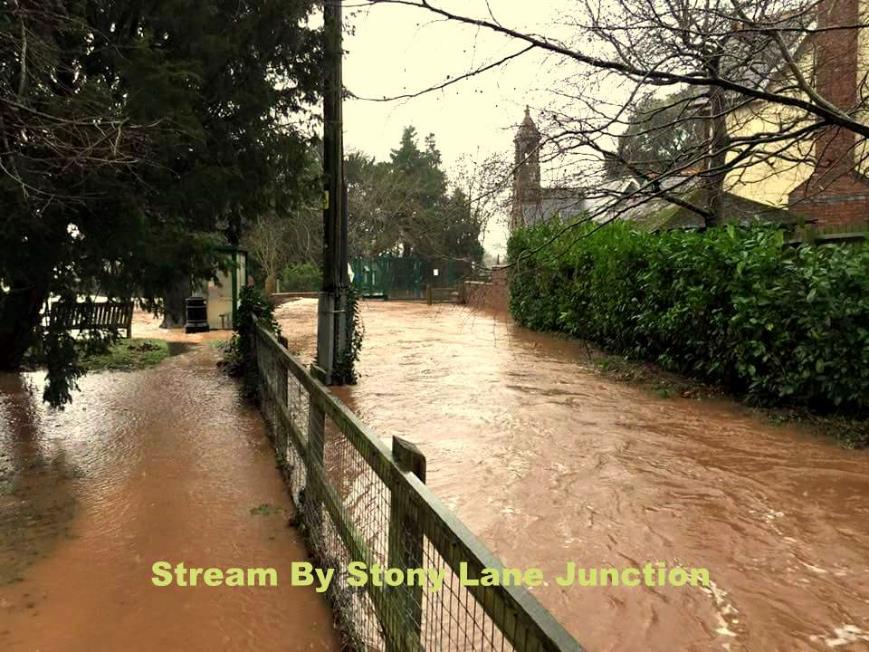 Dec 2015 Flood
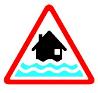 Woodbury Salterton 
Resilience Group
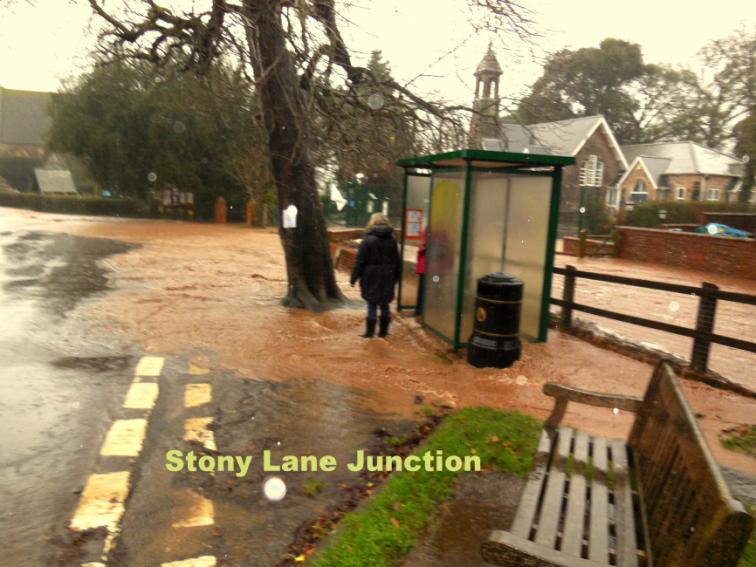 Dec 2015 Flood
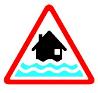 Woodbury Salterton 
Resilience Group
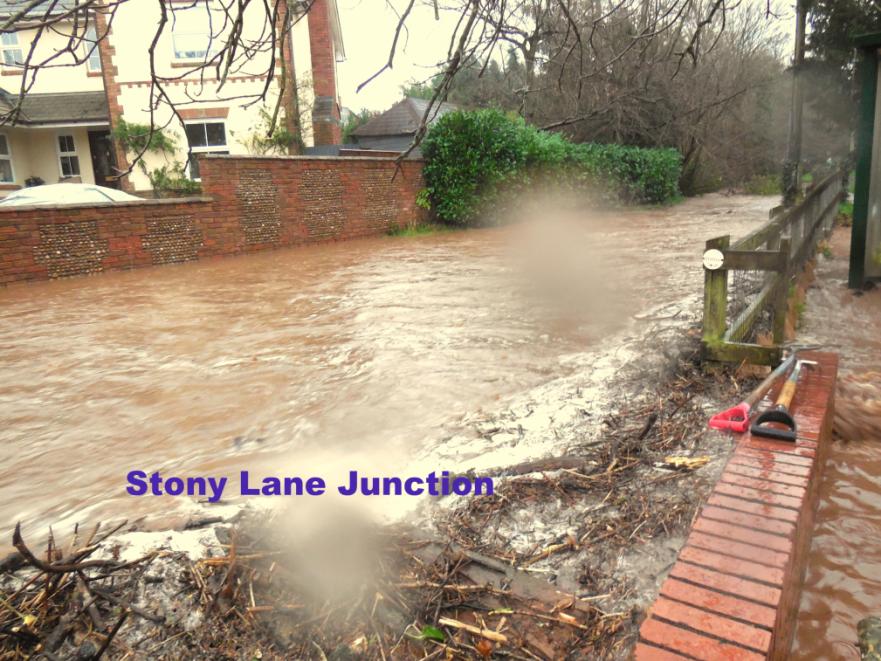 Lesson Three
A stream clearance 
Every Autumn
Dec 2015 Flood
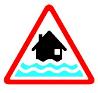 Woodbury Salterton 
Resilience Group
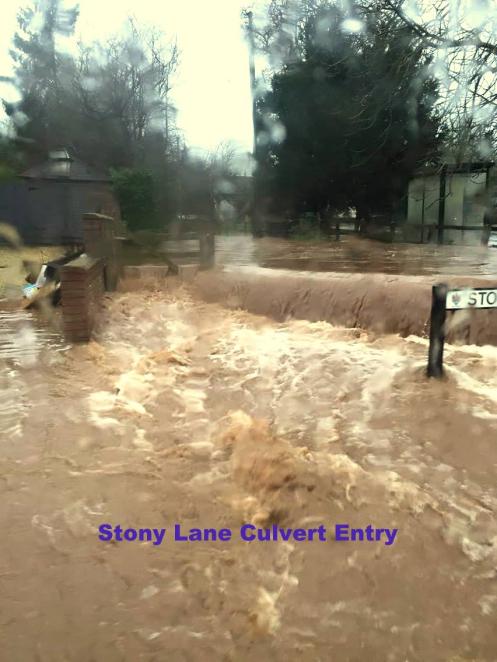 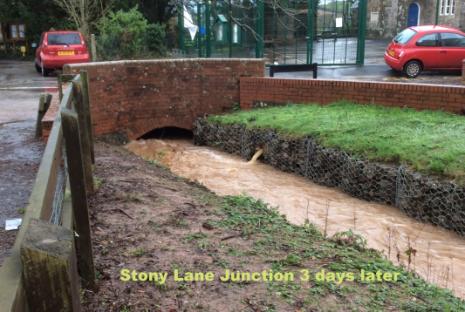 Stony Lane Culvert
a few days later
Dec 2015 Flood
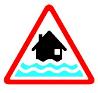 Woodbury Salterton 
Resilience Group
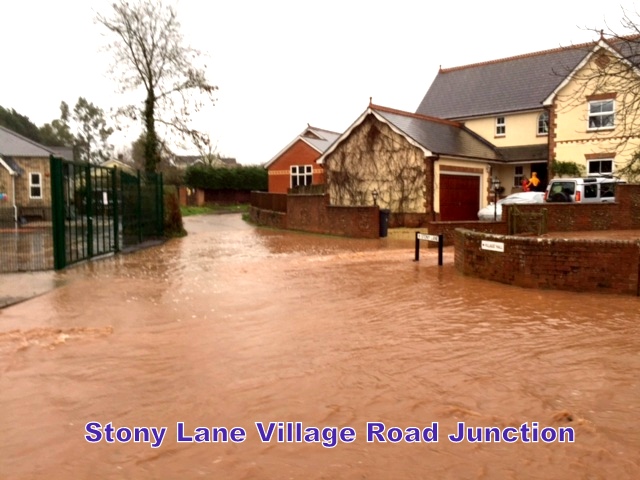 Dec 2015 Flood
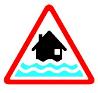 Woodbury Salterton 
Resilience Group
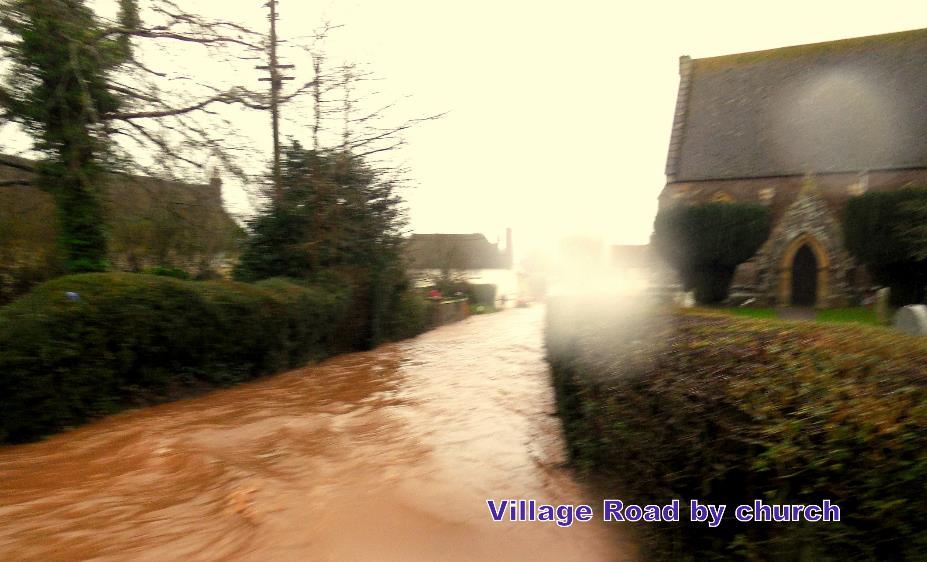 Dec 2015 Flood
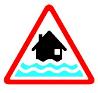 Woodbury Salterton 
Resilience Group
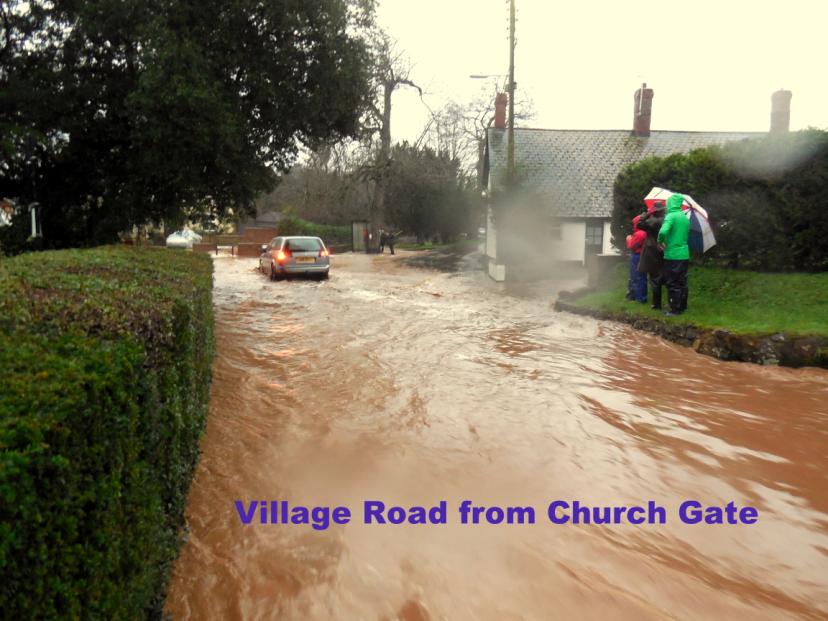 Lesson Four
Allowing cars to go through
Floodwater creates a bow wave

Damages property

Goes over your Wellies!!
Dec 2015 Flood
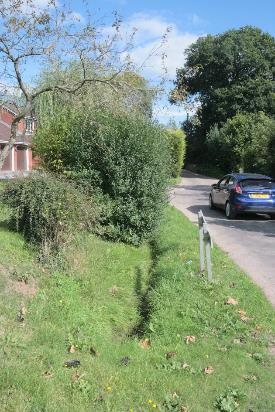 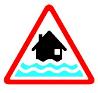 Woodbury Salterton 
Resilience Group
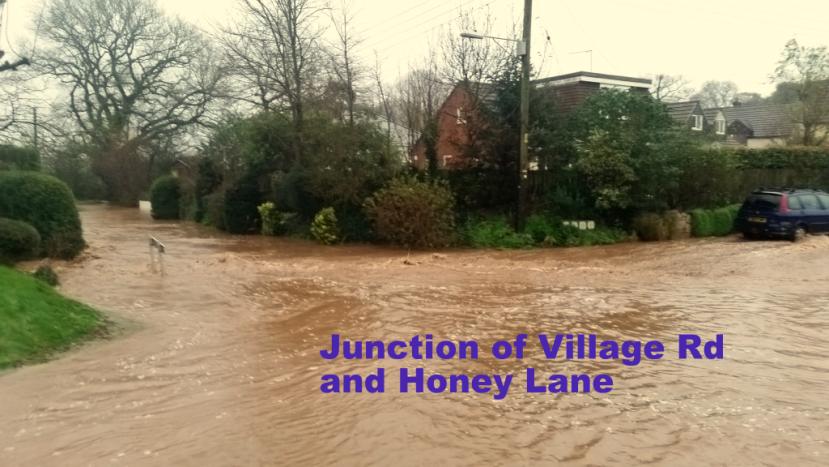 Lesson Five
There are deep ditches
at the edge of some
roads!”
Dec 2015 Flood
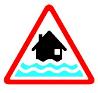 Woodbury Salterton 
Resilience Group
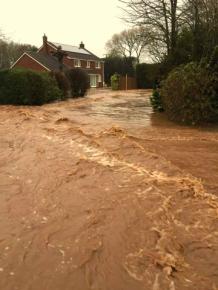 The only way the water could go down a 
residential 
Road
Water  Flow from
Honey Lane Bridge
Water  Flow from
Higher Road
Honey Lane  from the Diggers
Water  Flow
down 
Village Rd
Dec 2015 Flood
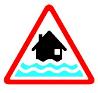 The result of the flooding is the family
Had to move out and lived in temporary accommodation for 6 months while the
ground floor was refurbished
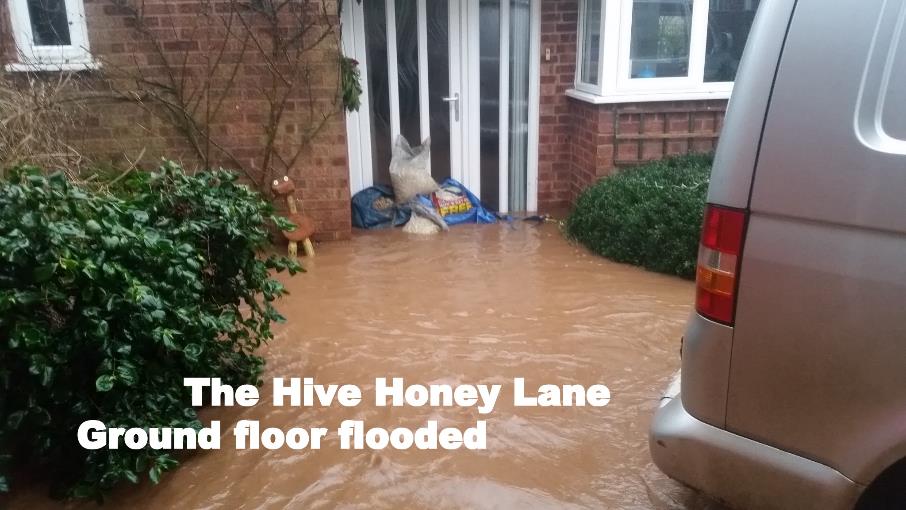 Lesson Six
Our only emergency plan strategy was to provide sandbags!

We now have sand bags & sand bins at strategic points.
Dec 2015 Flood
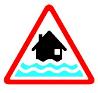 Woodbury Salterton 
Resilience Group
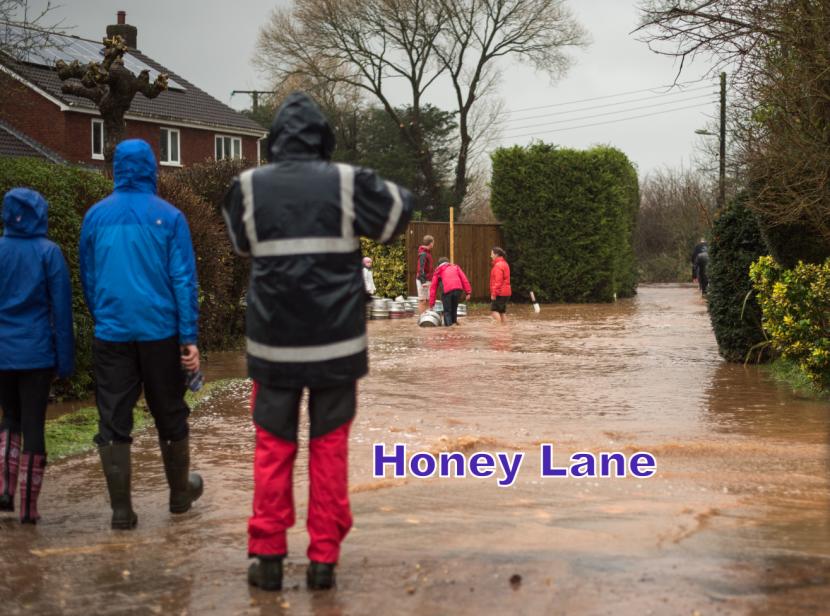 Had to resort to using beer barrels from the pub (empty ones!) and then filled with water as we did not have enough sandbags
Dec 2015 Flood
Again the residents moved into temporary accommodation  for 4 months for ground floors to be repaired
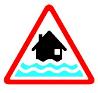 Woodbury Salterton 
Resilience Group
Lesson Seven
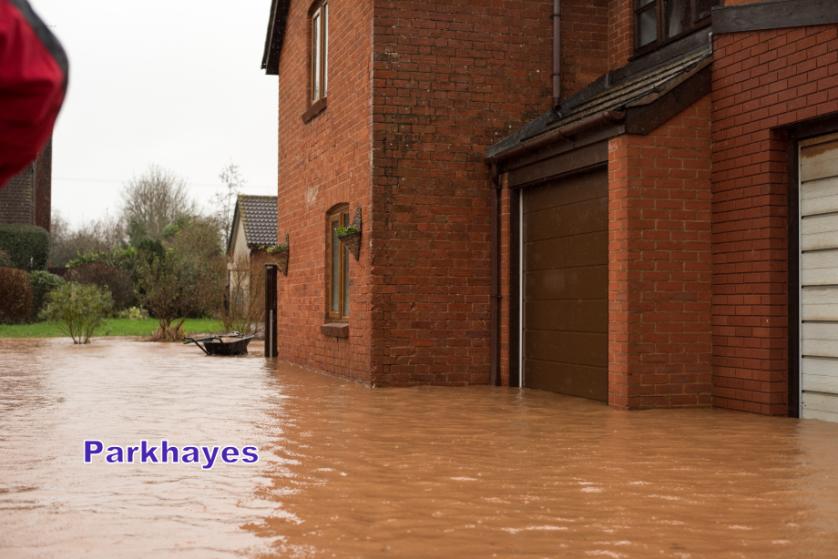 Blocked drains probably made this area worse.

We are now aware of all ditches culverts and gullies that DCC Highways manage.
Dec 2015 Flood
Up to date Highways Gully Map
(work in progress on the gullies
Still requiring engineering!)
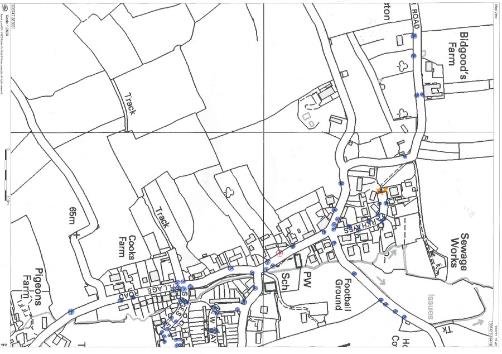 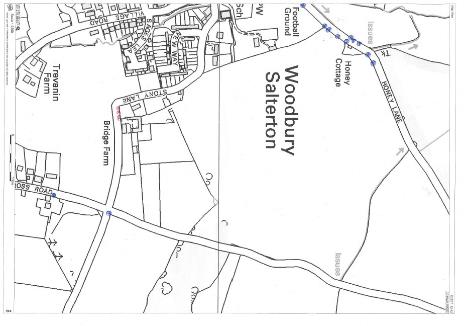 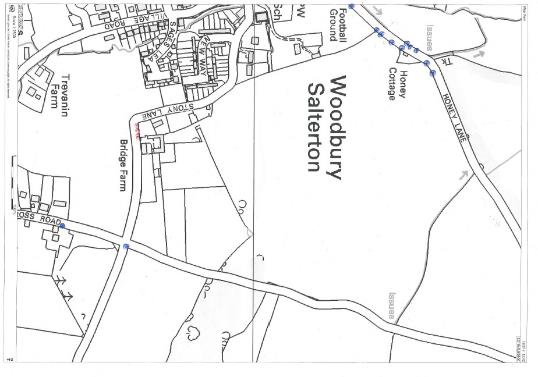 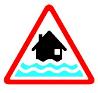 Woodbury Salterton 
Resilience Group
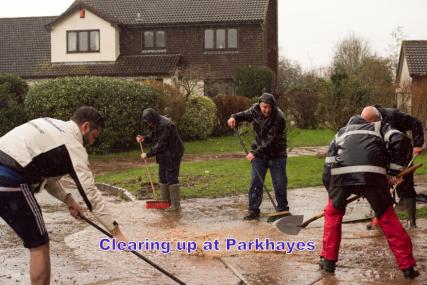 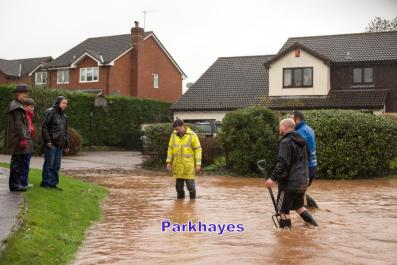 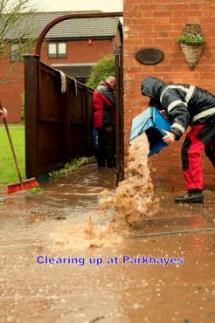 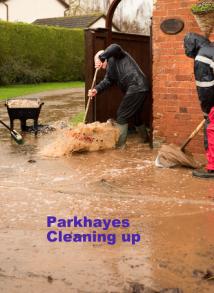 Lesson Seven
Plenty of willing volunteers and
basic tools.
But poor communication and  no plan!
Dec 2015 Flood
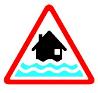 Woodbury Salterton 
Resilience Group
I didn't have all the answers!
 But whilst it was fresh in peoples minds
We organised a village hall meeting!
  memory
Lesson Seven
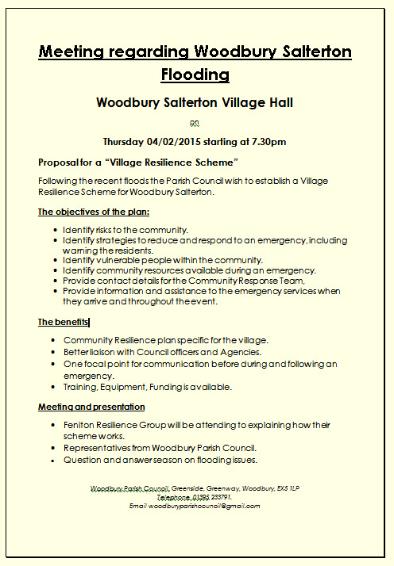 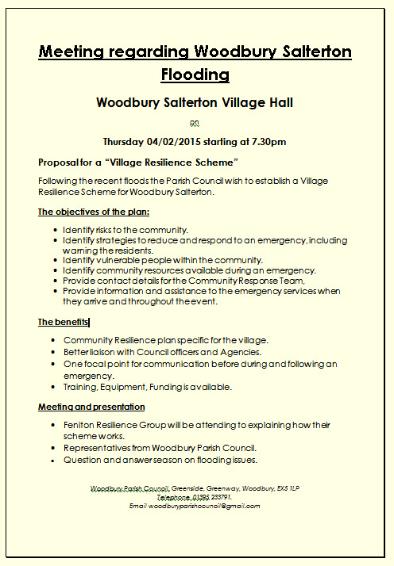 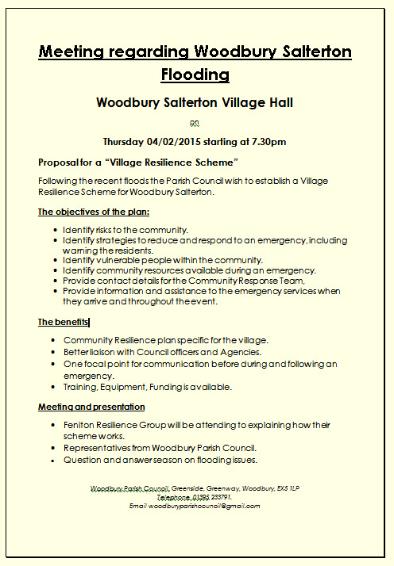 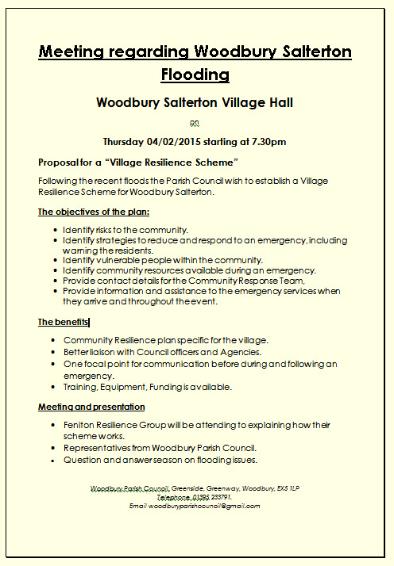 How do we get sandbags?
Where do we get sand from?
Where is the fire brigade?
Where is our Policeman?
What`s the Council doing?
Do you know if the road is closed?

When's the next bus? I need to go to the New Year Sales!!

This is happening and no one is doing anything!

So what can we do to help ourselves?
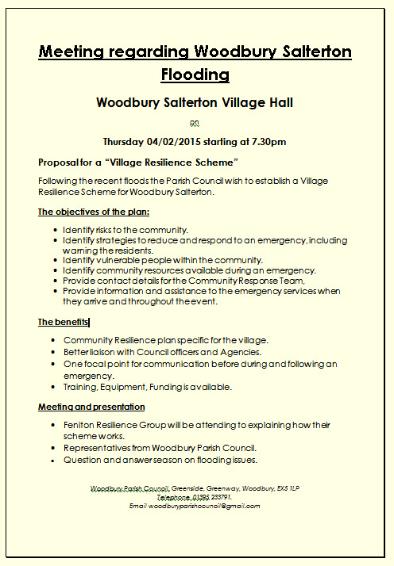 Parish Council
A Neighbouring Resilience Group
Devon CC
Flood Group
Village meeting
Leaflet through every letter box to all residents
Environment Agency
County Councillors
Residents Association
Landowners
We set up a steering group to develop the resilience group

We took the name and addresses of all volunteers at the meeting

At the first steering group meeting we decided to

Identify the skills of the volunteers and training needs
Identify the physical flooding problems, and to understand how to overcome them. 
Ideas for raising funding and grants.
Draw up an Emergency Plan.
Liaise with DCC Flood team (our stream is not an EA  responsibility.)
It wasn’t all Positive!
Obstacles needed to be overcome.
There is no such thing as global warming!
You are not going to stop the flooding, been happening for years.
It`s the farmers growing all that maize!
Why should we have to do it.. We pay our rates for the council to do all this!
You incomers moving here and then you want to change everything! 
Its all because all those new houses!
Overcoming the negatives
Parish council didn’t support the idea. It was finally agreed that Woodbury Salterton would start off and then if residents wanted it we would include the villages Exton and Woodbury.
Reluctant to financially support it, all our work and equipment has come from grants!
Overcoming old concepts
Residents doing their own thing, with their properties and gardens being a water “no go” area! Pushing water onto the next property!
Landowners/Farmers cutting hedges and not picking up and damaging ditches.
Landowners disagreeing its their ditch to clear and not willing to allow water to freely flow through.
Legal issues and Riparian Owners Responsibilities
Overcoming Riparian old laws
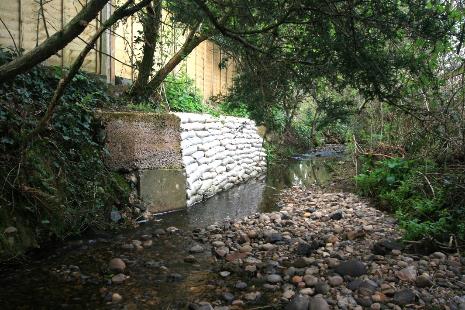 Resident's doing their own thing
This didn't work!
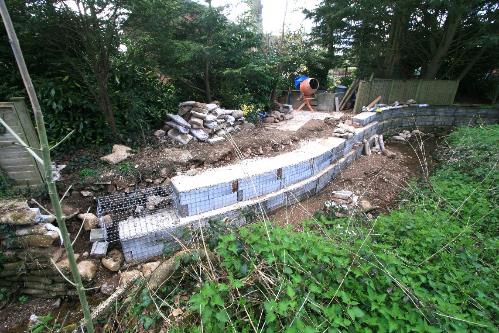 So plan two!
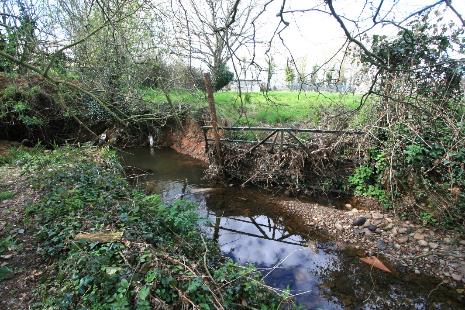 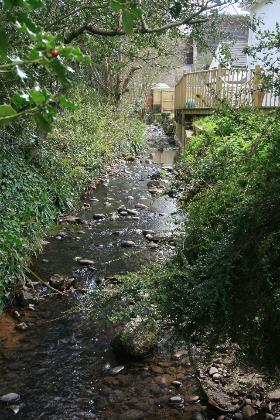 Riparian owners not clearing their stream banks of growth and debris and encroaching the steam bank
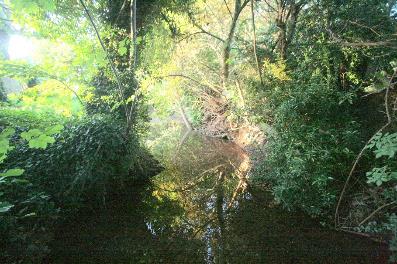 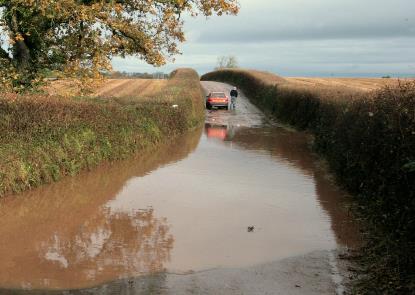 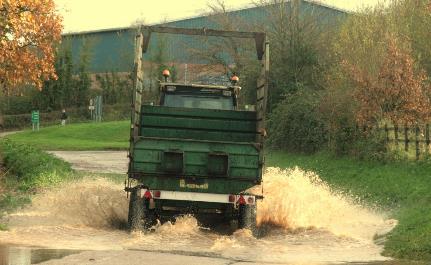 Who cleans out the drainage ditches?

Highways or the Farmer?
Cutting hedges and allowing debris end up in ditches
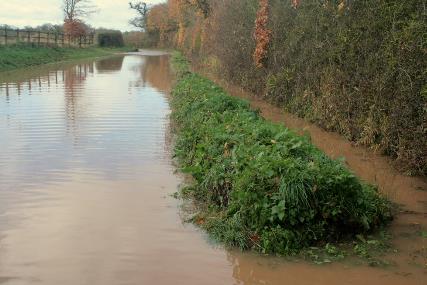 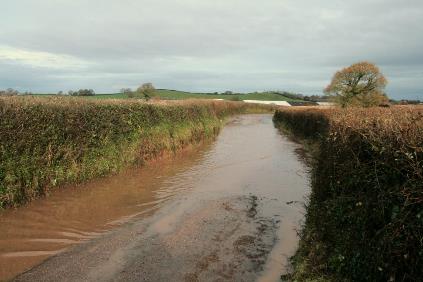 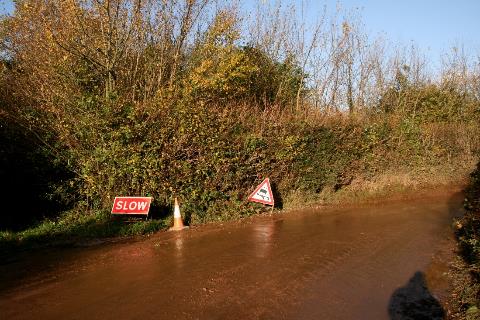 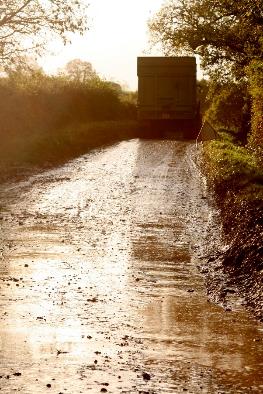 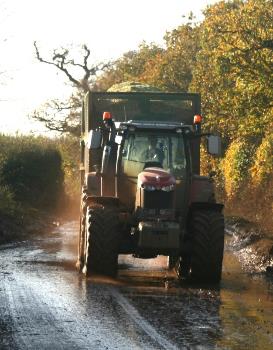 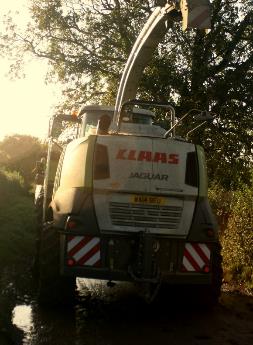 Farming has changed!

Machines are getting bigger!

Nov Dec harvesting of Maize for AD Plants.

Surface water running off compacted fields and mud filled road drains
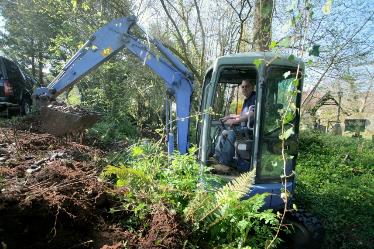 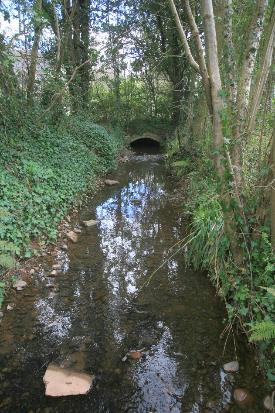 We have lowered the stream bed from the School Culvert through the churchyard
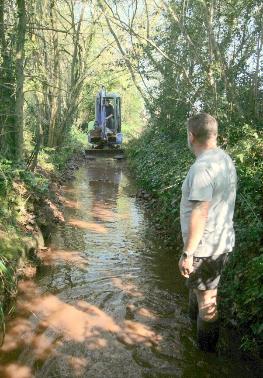 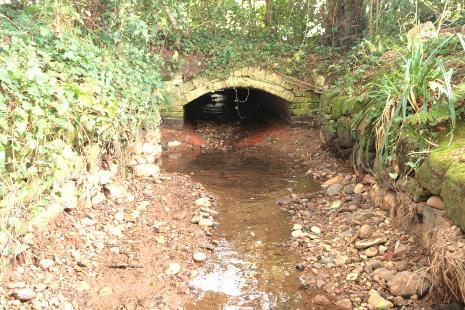 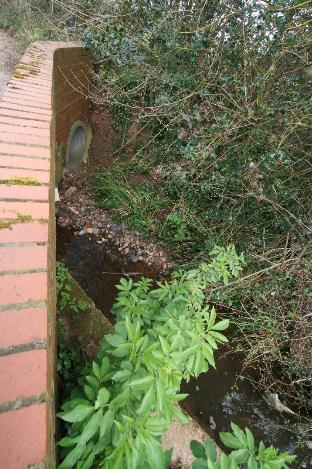 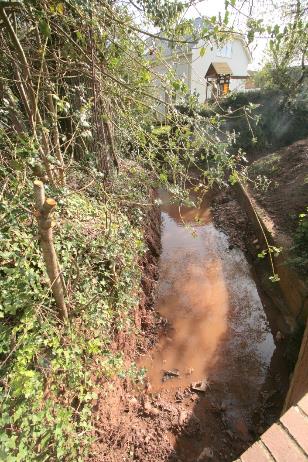 Taking this section out to open up the second culvert
Widened and straightened  the stream before the bridge on Honey Lane
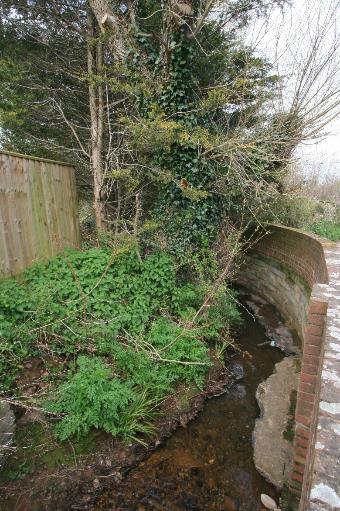 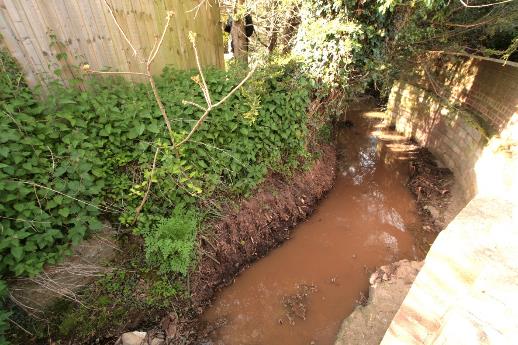 Cut the bank away below Honey Bridge,
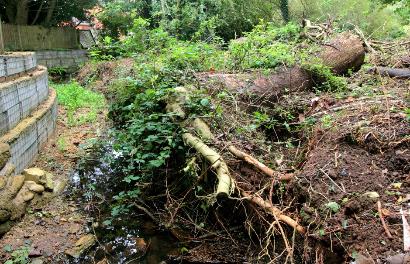 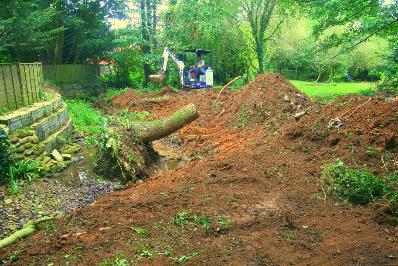 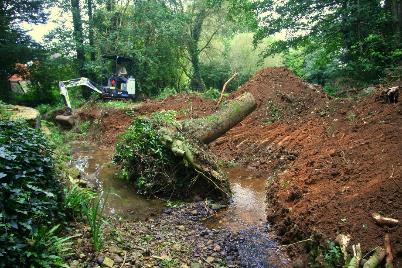 One resident built substantial gabions on the edge of his property, whilst the other bank was restricted by a large tree. The stump is too big to shift (no access for large machinery) so we dug a new channel around it!
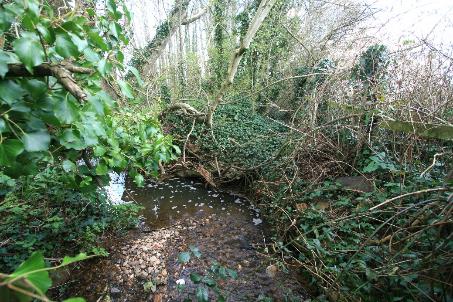 Re-opened an old relief channel or boundary ditch to allow flood water to flow during a storm event
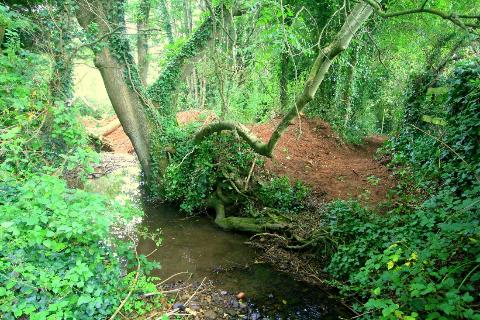 The work we have carried out is to encourage the  speed of flow of water through the village and
It’s a great community event!
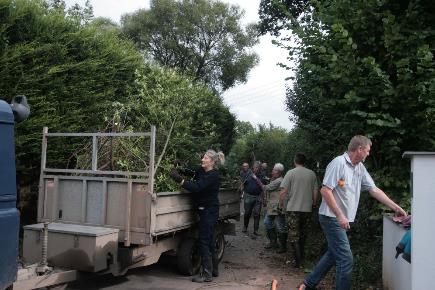 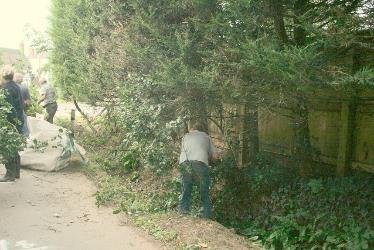 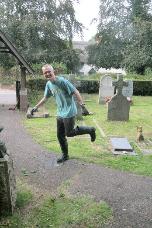 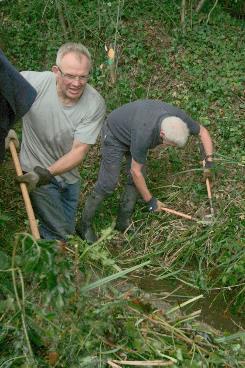 We have an annual stream clearance, which we invite all “riparian” owners to join in and we ask permission to access the stream on “their land”
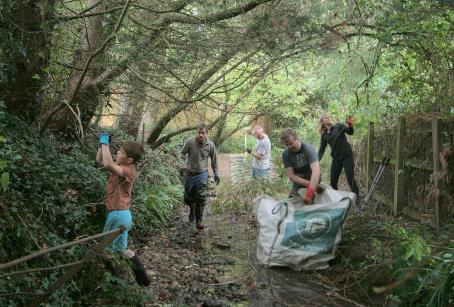 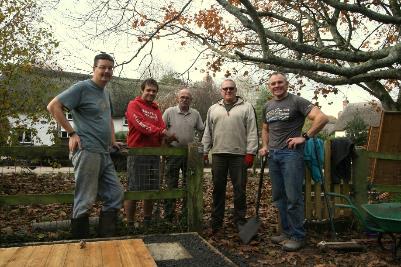 This weekend we managed to put up the storage shed
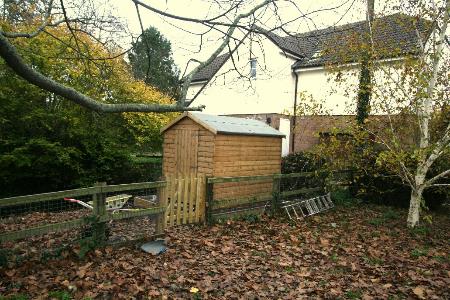 The Parish Council didn’t want
it in a central location and took a few months to agree!
Needed to be in a central position close to  the flooding areas but not in the flood zone
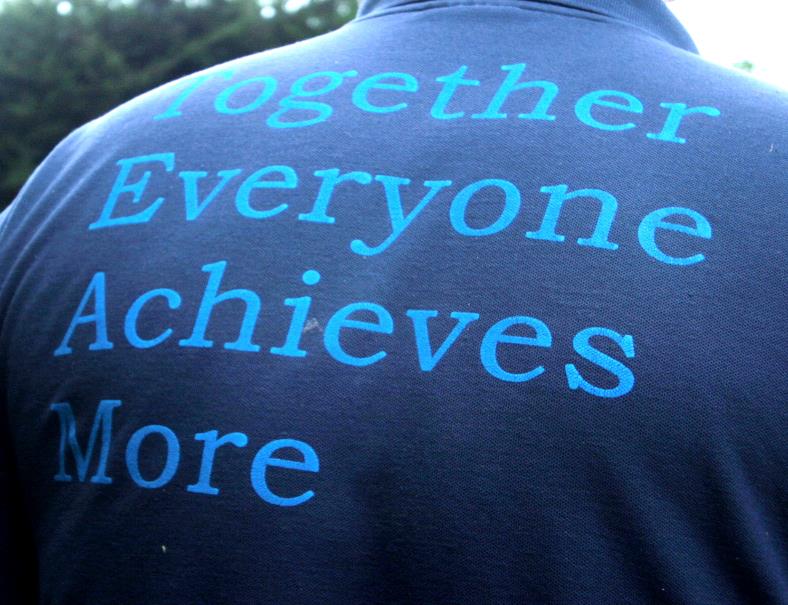 Raised £6000 Plus.
We organise an annual stream clearance. (community event)
Built a storage shed
Purchased Sand Bins
Dug Ditches and improved the stream flow
Worked with DCC Highways on Gullies and drainage.
With the help of Highways worked with a landowner to clear ditches
The Environment Agency fitted a rain Gauge for the Parish (will be able to give us an early warning)
The Environment Agency carried out some work at Exton

Working with other groups
Requested a grant for a Defribulator (awaiting outcome)
Emergency Plan almost complete
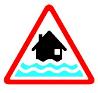 Woodbury Salterton 
Resilience Group
We started off with a basic business plan
Plan your plan!

1. Summary (write this when you have done the following list)

2. Details. Name, of group, if through the Parish Council or a separate entity.

3.  Strategy. Aim, Objective, find a model  group to follow.

4. Team. Who and how are you going to find a team?

5. How to setup. Meeting, Email list, Facebook, Website.

6. Financial Plans. Grants, Bank Account, Vat Registered?